Benchmarking exercisebricklaying, plastering, masonry & sewing machine operation
12-14 June 2019
Yangon, Myanmar
National MRS WorkshopBenchmarking exercise between Myanmar and Thailand, 12-14 June 2019
Plenary – 12 june 2019
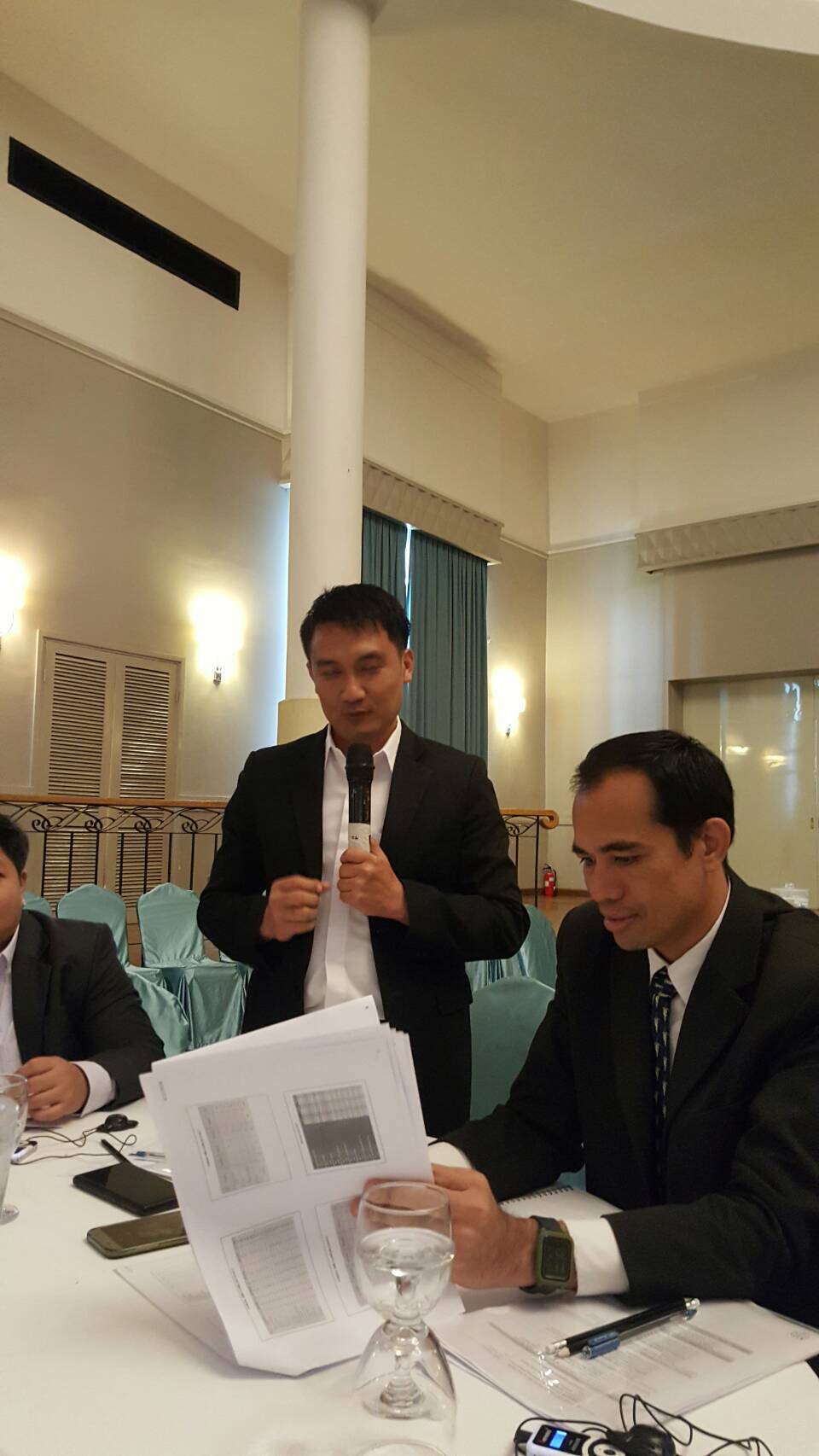 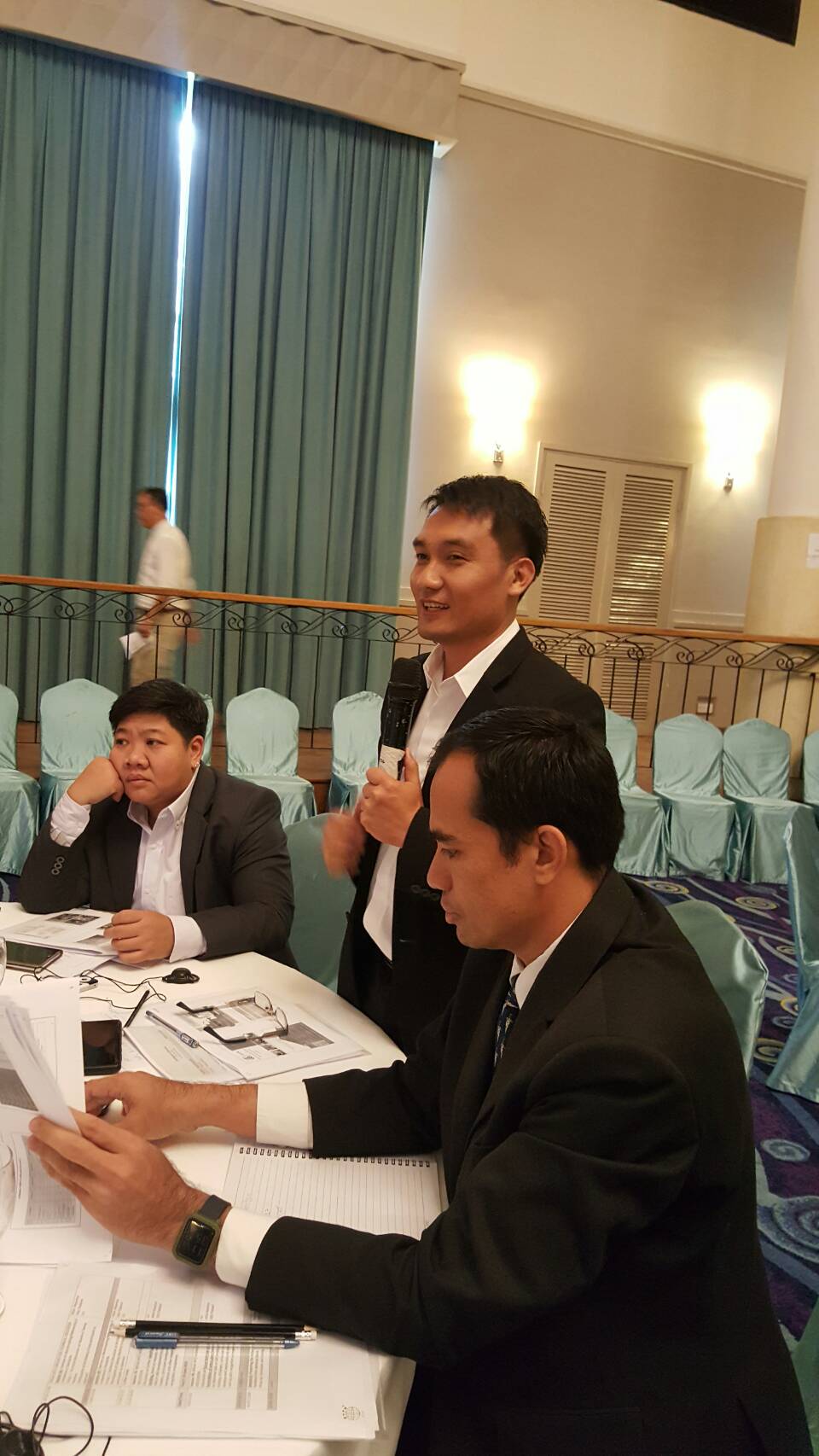 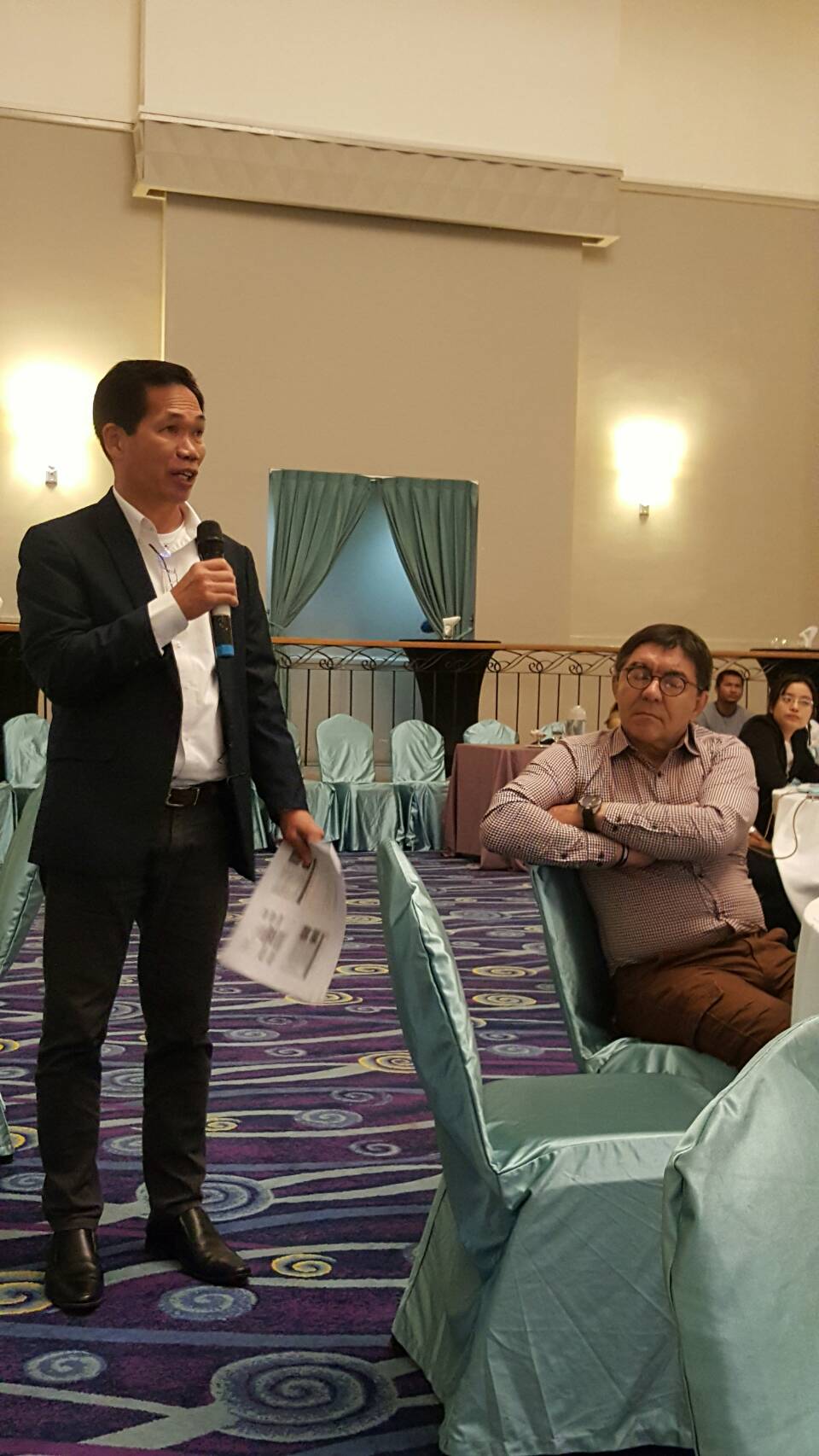 Bricklaying, masonry, plastering workshop – June 2019
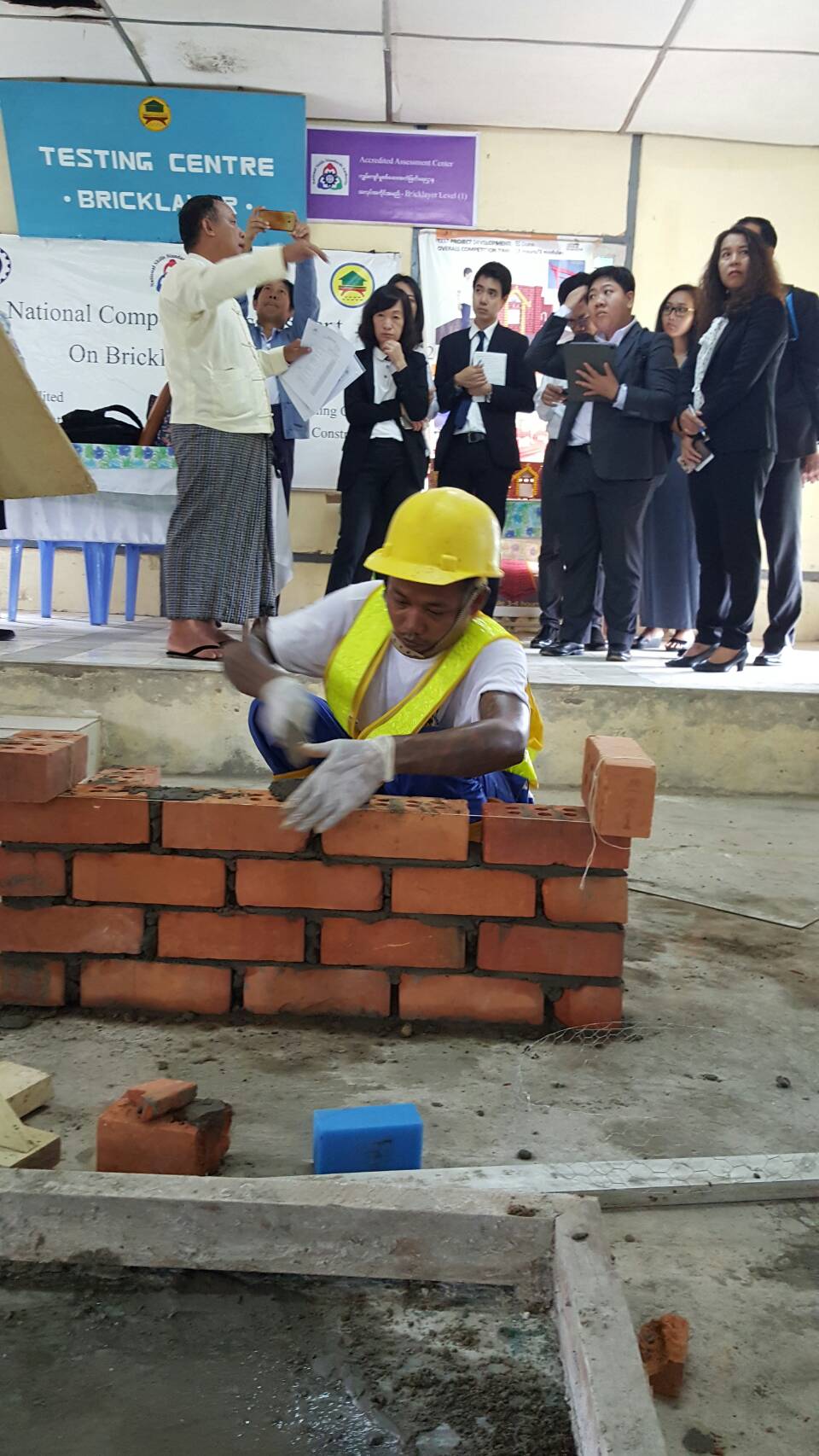 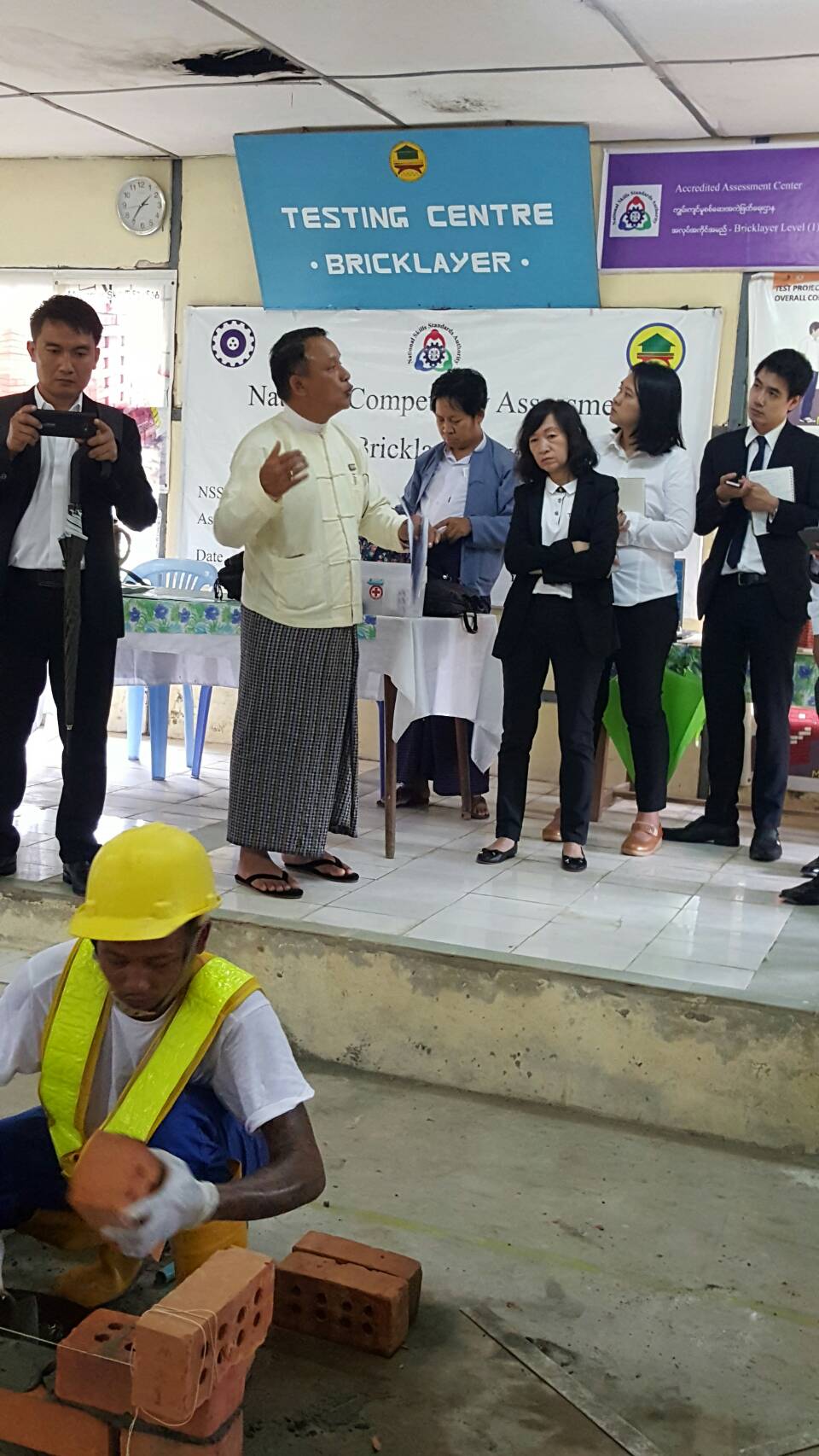 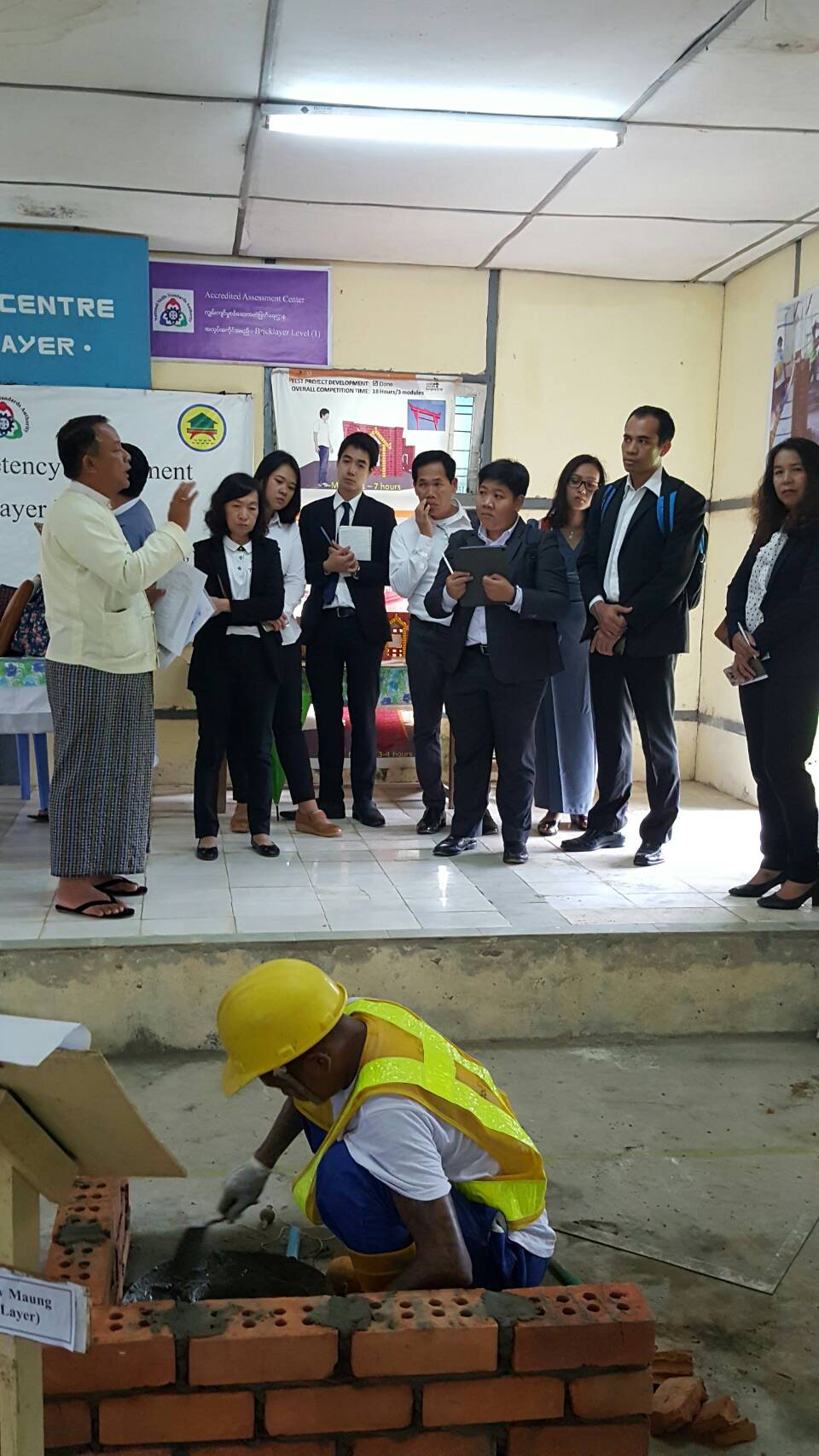 Sewing machine operation workshop – june 2019
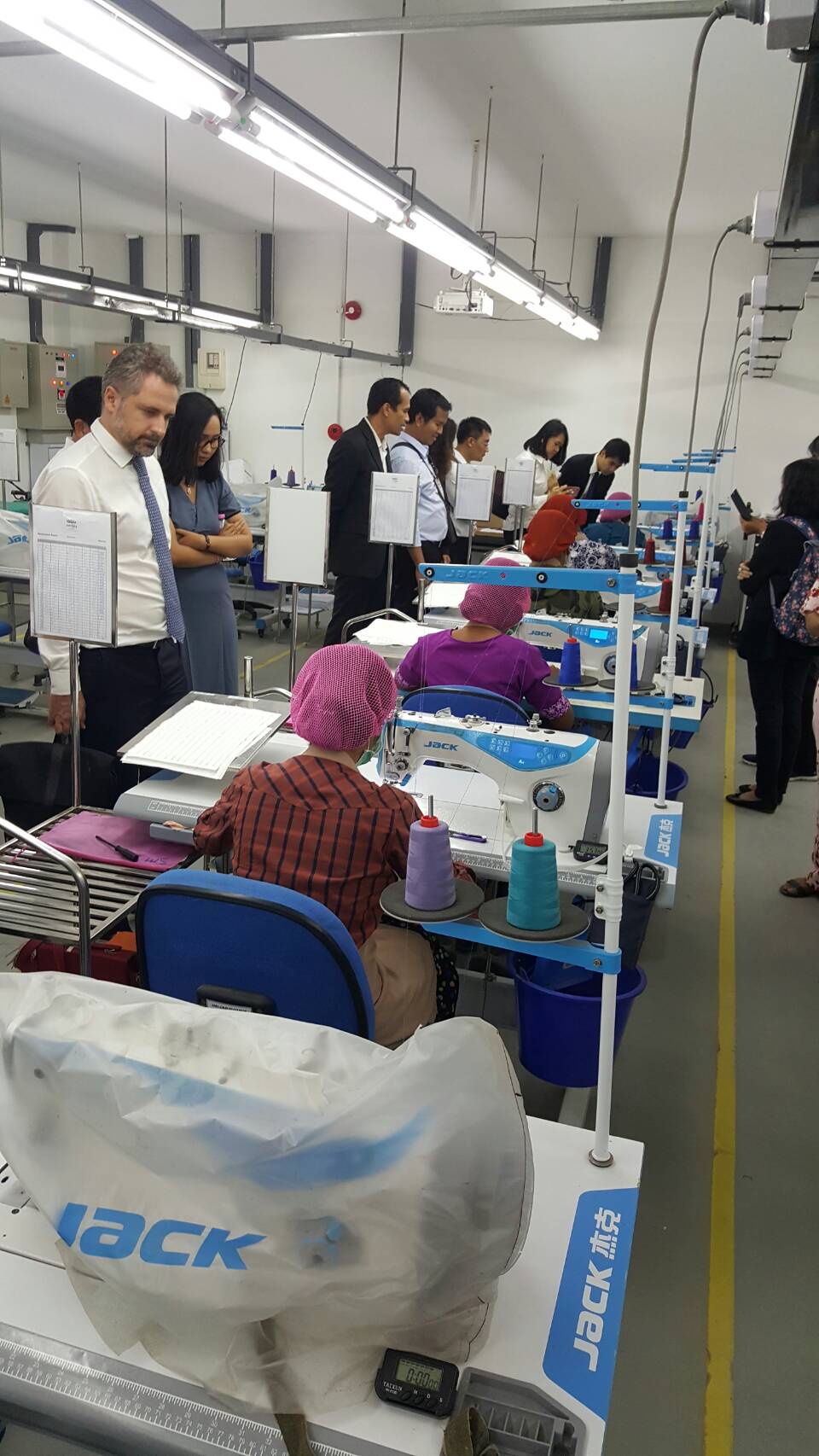 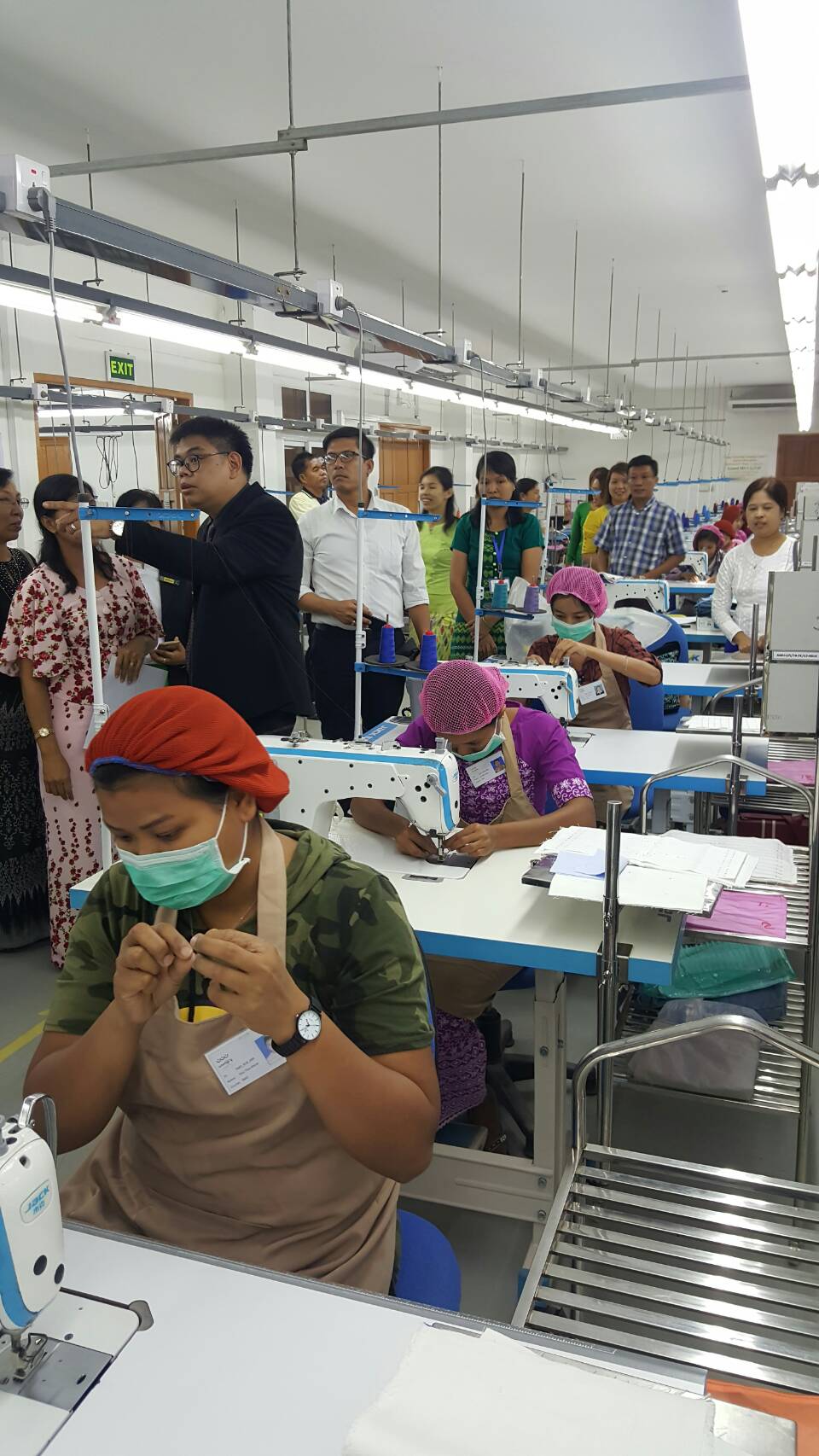 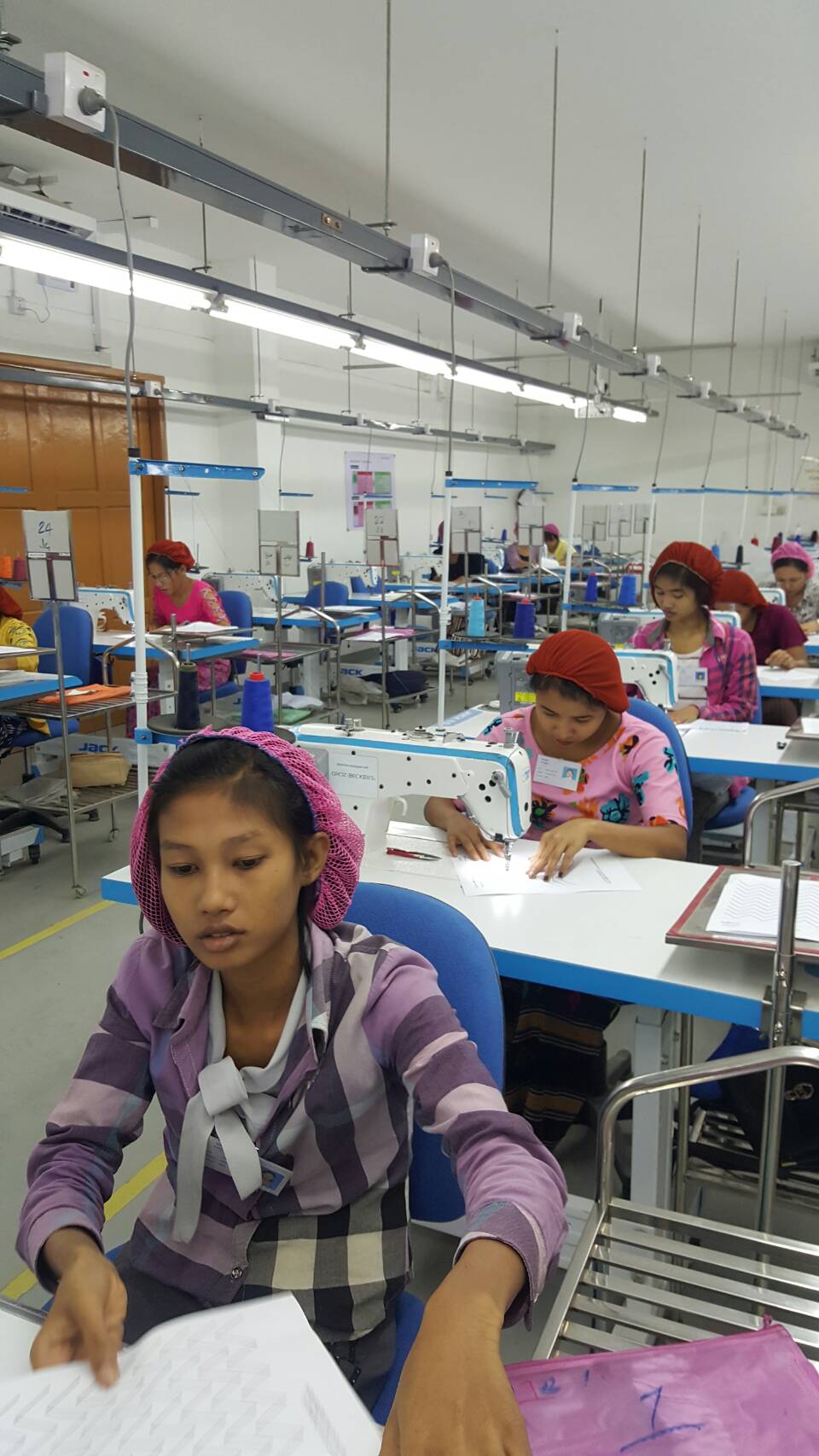